衛生福利部牙醫診所醫療品質認證
〇〇〇牙醫診所
〇〇〇負責醫師
大綱
機構簡介
機構特色與優勢
查證項目說明(可依基準章節逐項說明執行成果，或依重點說明)
經營管理(診所環境及設備、人力配置、落實揭露資訊、緊急應變措施、環境清潔及廢棄物處理流程、醫療器材管理流程、藥品管理、資訊系統、醫療爭議處理機制等)
牙科臨床照護(牙科照護處置流程、感染管制作業、針扎預防處置、手術及麻醉、病人突發狀況應變措施等)
品質提升(員工教育訓練、牙醫診療業務指標與改善情形、牙科品質活動成效等)
未來展望
2
一、機構簡介
成立緣起
機構自行敘述

發展目標、沿革
機構自行敘述

醫療服務項目
例如牙周病、兒童牙科、口腔顎面外科...等，機構自行敘述
3
二、機構特色與優勢
機構自行敘明(可搭配照片、圖表加強說明)
4
三、查證項目說明-診所環境介紹(例1)
(可搭配照片、影片、圖表加強說明)
機構自行敘明
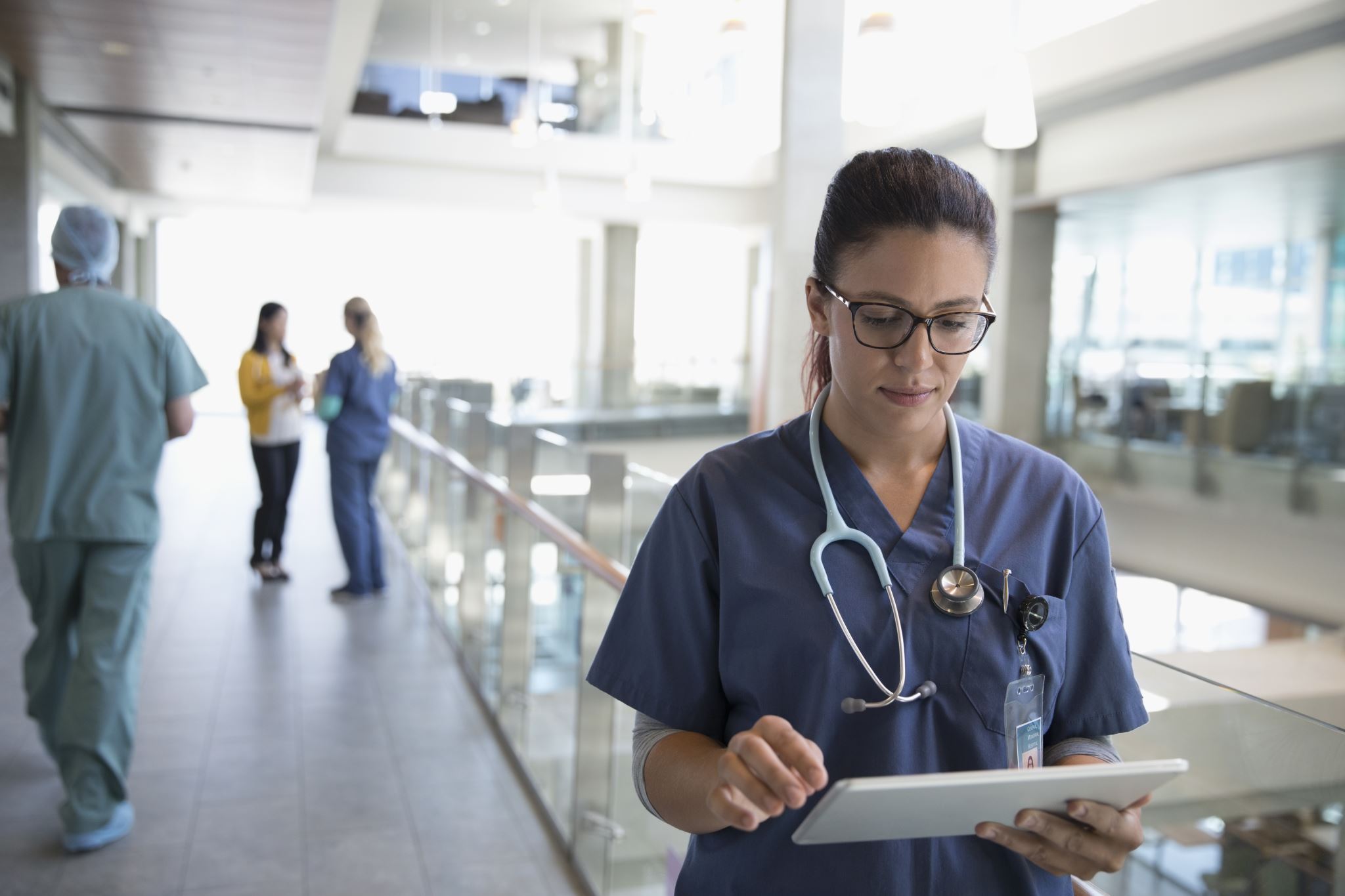 5
三、查證項目說明- 人力配置及訓練(例2)
(可搭配照片、圖表加強說明)
團隊成員








訓練內容
BLS、ALS、ACLS
消防演練
手部衛生
….
(機構自行敘述內容)
6
三、查證項目說明-牙科照護處置流程(例3)
(可搭配照片、圖表加強說明)
診療項目作業流程





牙醫門診手術及麻醉同意書
(機構自行敘述內容)
呈現機構主要服務項目作業流程(SOP)
7
三、查證項目說明-牙科品質活動及成效(例4)
(可搭配照片、圖表加強說明)
(機構自行敘述內容)
例如顧客滿意度




呈現品質競賽、學術發表等(參考)
8
四、未來展望
機構自行敘明
9
感謝聆聽  敬請指教
10